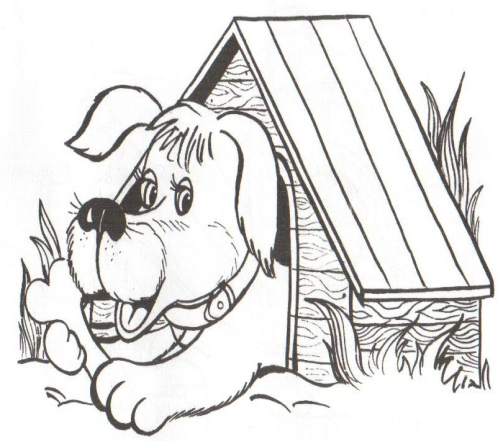 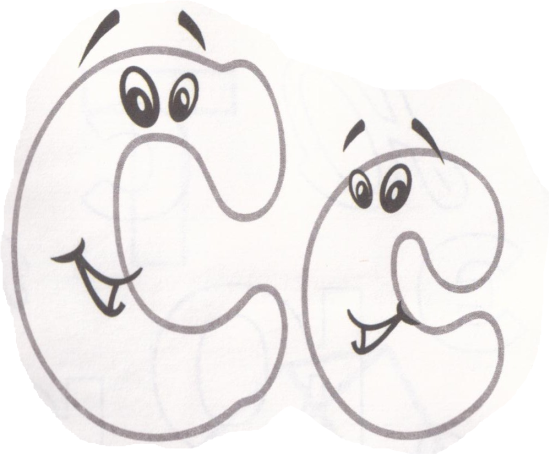 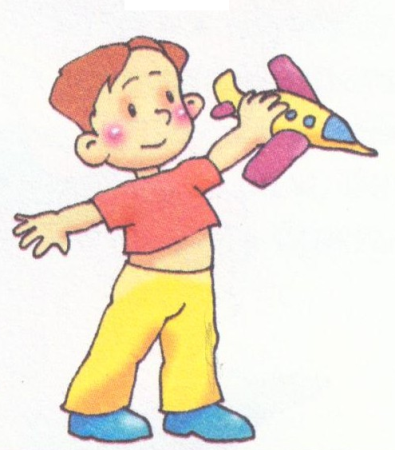 ГЛУХИЕ  СОГЛАСНЫЕ  ЗВУКИ С - Сь
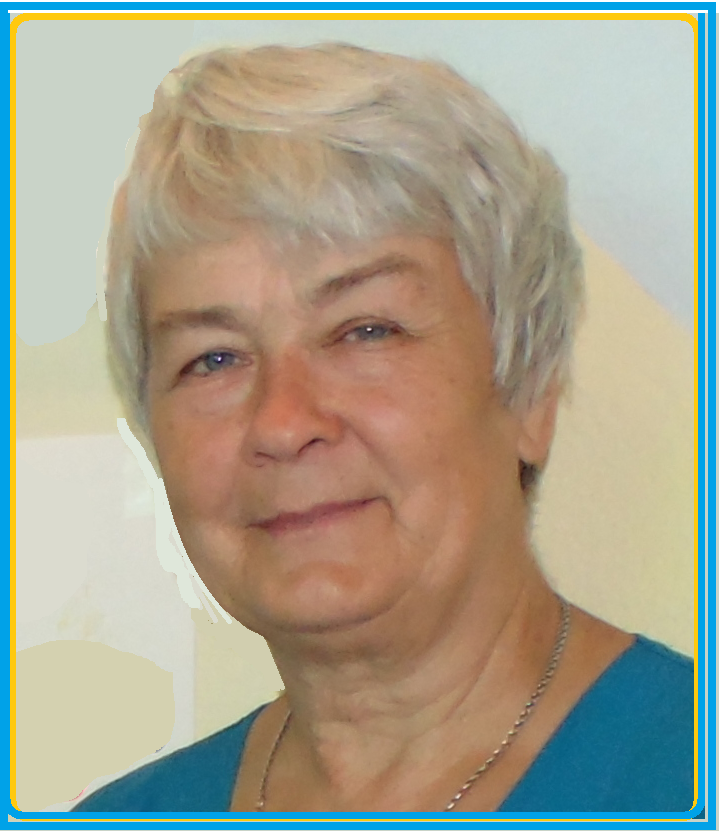 Учитель –логопед 
 Иванова О.Ф.
2019 г.
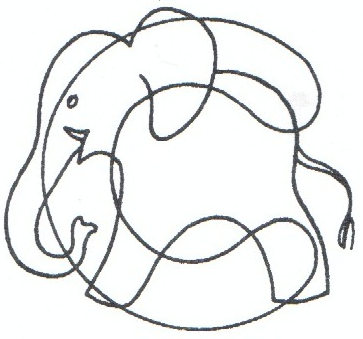 Загадка –
В будке спит, косточку грызёт,                                дом сторожит.
Кто к хозяину идёт -  она знать даёт.

С_____
 ___  ____  ____
Назови словечко,                             отгадай первый звук в слове.
Накачай насос ты: С-С-С.                                     Это очень просто: С-С-С.
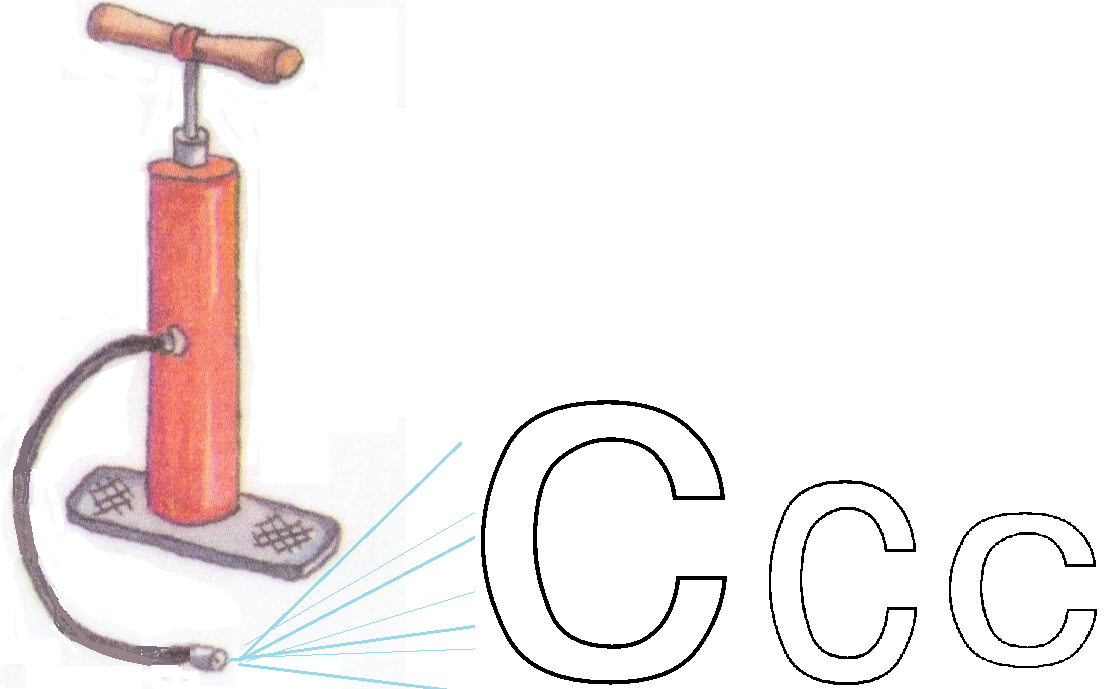 ЗВУК «С» ПРОИЗНОСИМ НА УЛЫБКЕ.                                                                Язык удерживать за нижними зубами.Между зубами – расстояние.Голос молчит.
.
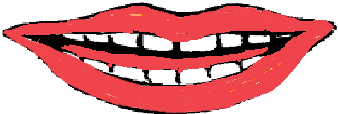 ТЯНЕМ  ГЛАСНЫЕ  И  СОГЛАСНЫЙ  С__
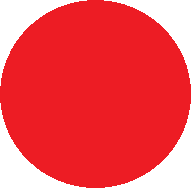 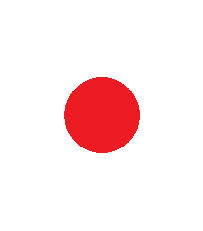 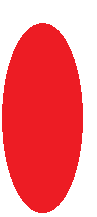 ПОВТОРИ  СЛОГИ
Са – са – са – летит оса.               
Су – су – су – мы видели осу.
Сы – сы – сы – не боимся мы осы
Са – са – са – улетела оса.
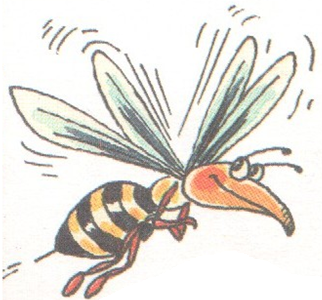 «ПОСЧИТАЙ-КА»                                                      У осы не усы, не усищи, а усики.
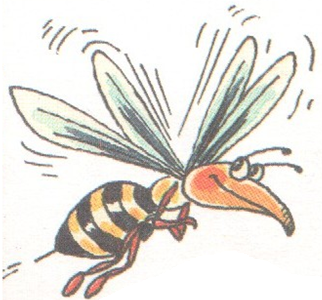 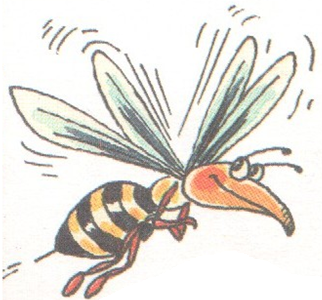 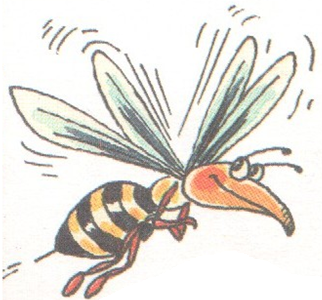 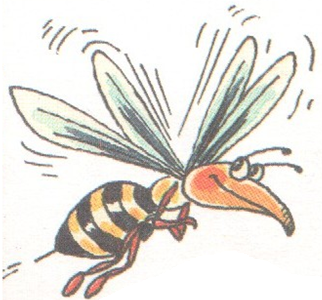 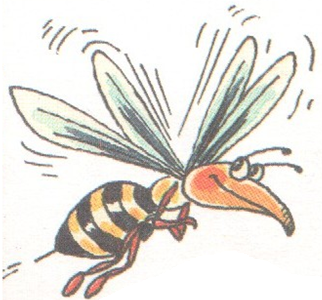 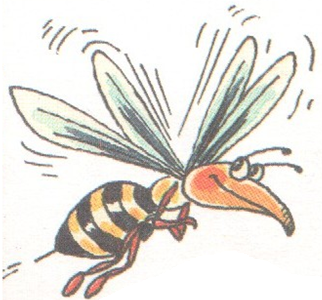 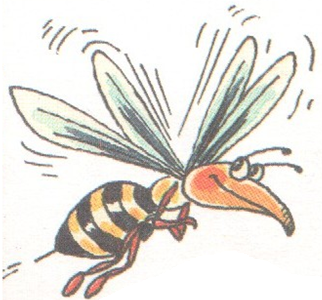 В слове ЛЕС – последний                               твёрдый согласный звук    С.
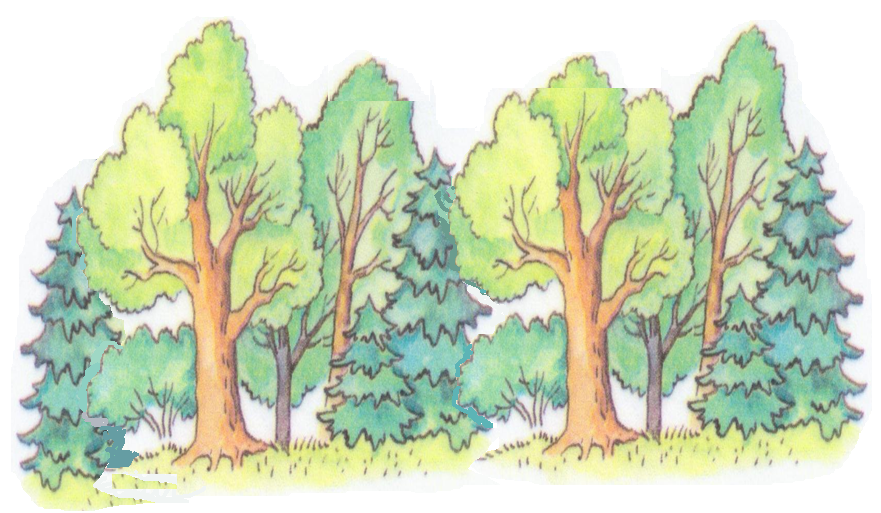 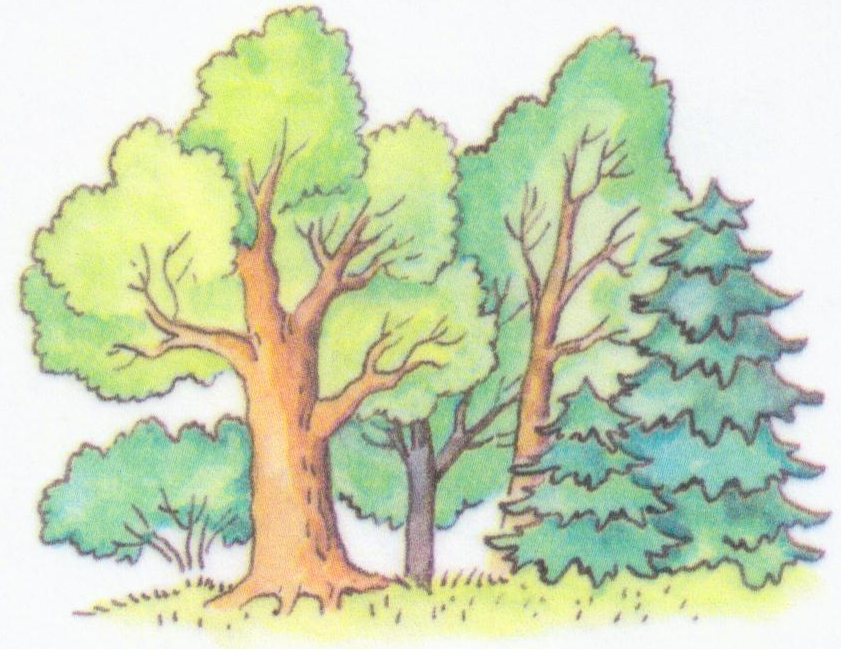 УС- УС –УС – КОЛЮЧИЙ КАКТУС                                             – последний звук                                             твёрдый согласный  ЗВУК С.
.
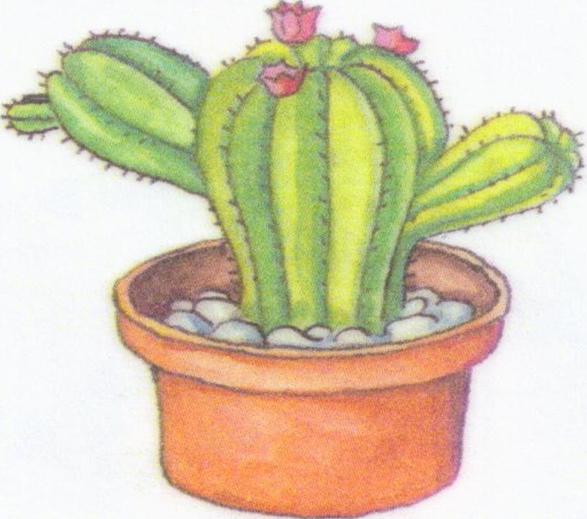 ОС – ОС – ОС   - ПОДНОС
ОС – ОС – ОС – НА- СОС
В слове КОЛОС – последний                               твёрдый согласный звук    С.
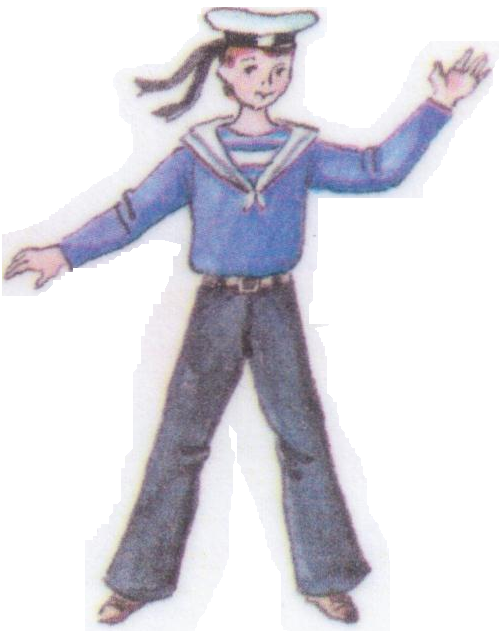 ОС - ОС - ОС   МАТРОС                 -твёрдый согласный звук    «С» В КОНЦЕ СЛОВА
.
КОМ - ПАС
СЛЕВА, СПРАВА,  МЕЖДУ
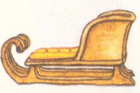 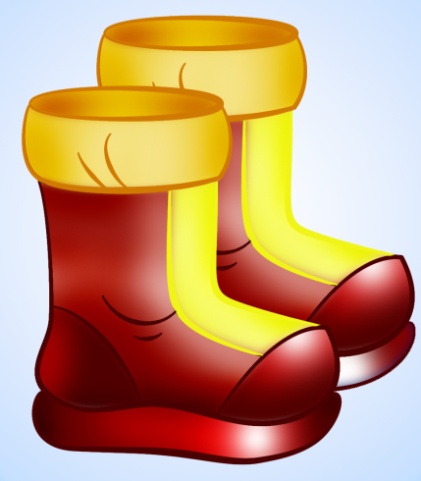 СЛЕВА,  СПРАВА,   МЕЖДУ
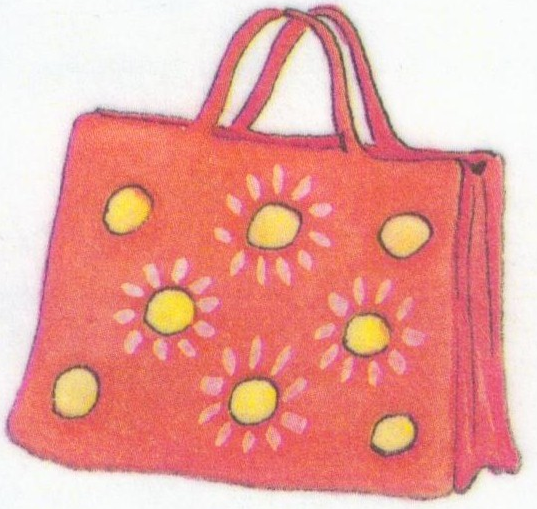 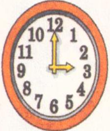 У Сони бусы.
У  Сони  сумка.
Собака   в   саду.
У Сони собака.
Варит сам самовар,                                        валит сам  самосвал,
Сам летает самолёт.
НУ, А ТЫ ПРИЯТЕЛЬ САМ,
 ЧТО УМЕЕШЬ ДЕЛАТЬ САМ?
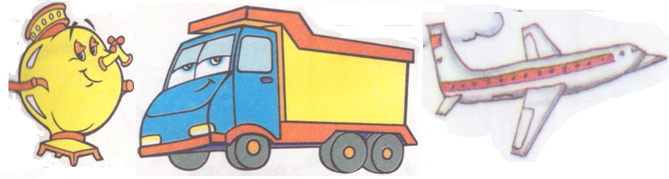 НУ, А ТЫ ПРИЯТЕЛЬ САМ, ЧТО УМЕЕШЬ ДЕЛАТЬ САМ?
Я сам люблю…
Я сама умею… готовить суп
Я сам хочу, потому что…
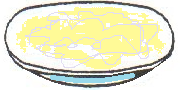 Сестра 
рассказала
Соне сказку 
про сову.
Сова в 
сказке 
сидела 
в лесу на сосне.
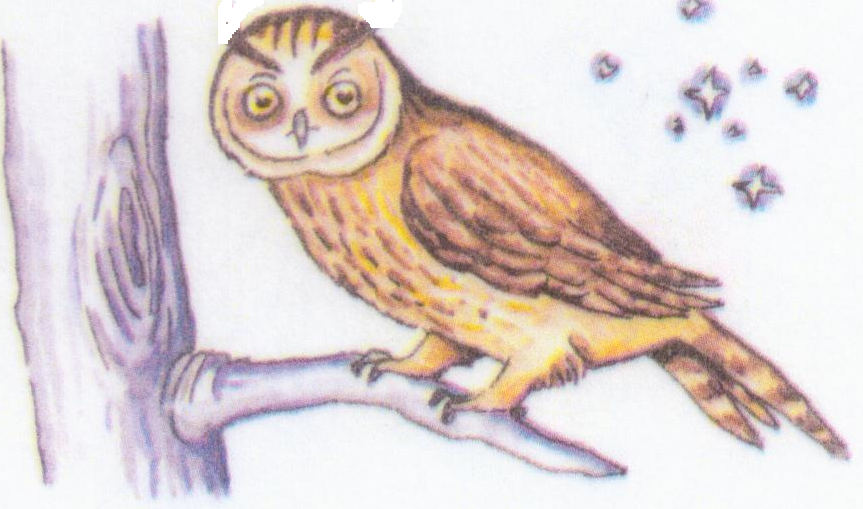 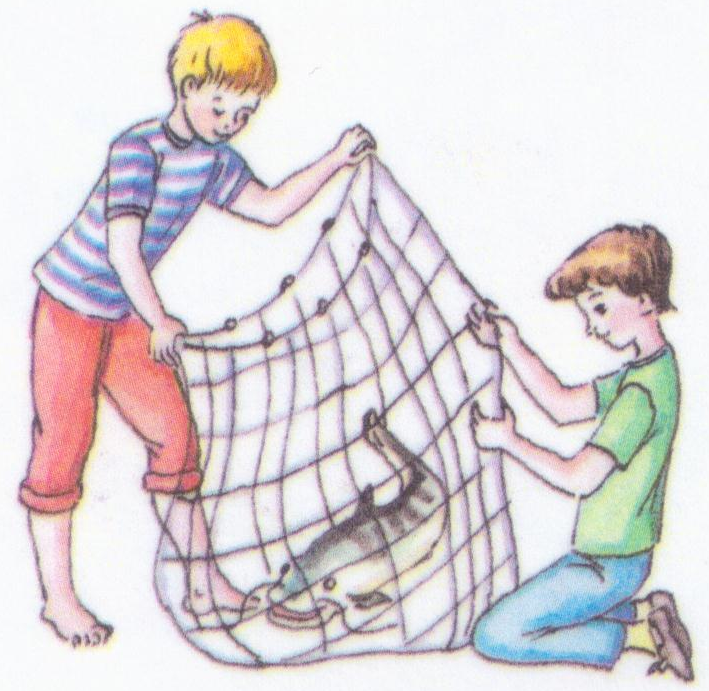 У  Сени  и Сани                                                 в  сетях  сом  с  усами.
СТА - КАН
НАЗОВИ ПЕРВЫЙ ЗВУК
В СЛОВЕ. 
ТВЁРДЫЙ ИЛИ МЯГКИЙ 
СОГЛАСНЫЙ?
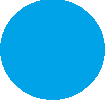 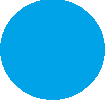 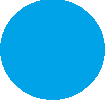 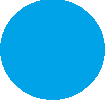 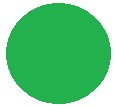 Слоны умны, слоны сильны,Слоны спокойны и умны.
СКАЖИ  ЛАСКОВО
СОБАКА
Гладишь – ласкается,  дразнишь – кусается.
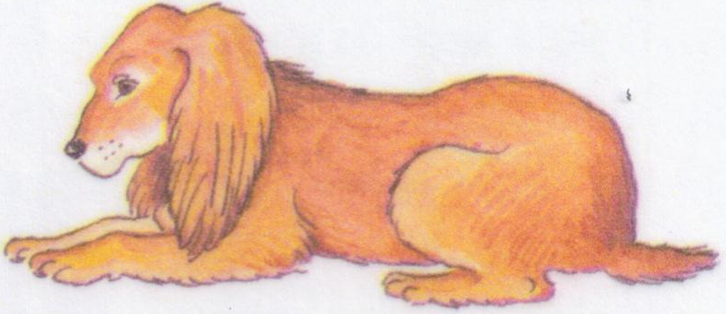 ГУСЬ – В СЛОВЕ ОДИН СЛОГ
СО – ВАСО – ВЫ
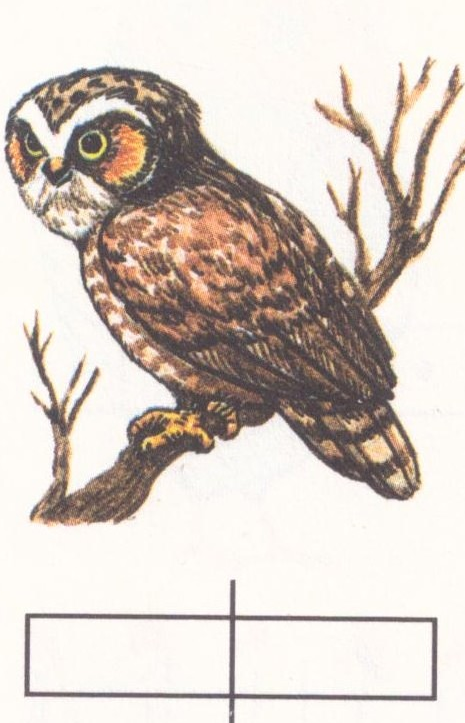 СОБАКА - В СЛОВЕ ТРИ СЛОГА
СА-МО-ЛЁТ
Сноп -    СНО- ПЫ
СО - ТЫ
МАС -КА
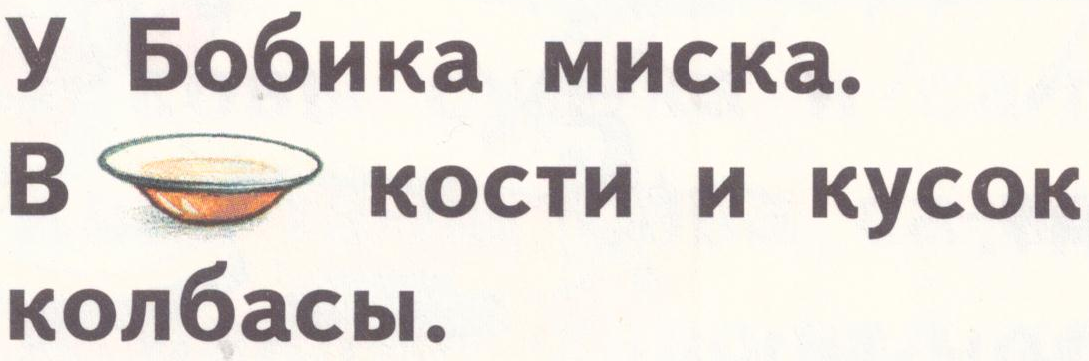 ПОД КРЫШЕЙ ЧЕТЫРЕ НОЖКИ,                              А НА КРЫШЕ СУП, ДА ЛОЖКИ.
На дне, где тихо и темно,                            лежит усатое бревно.
МЕБЕЛЬ
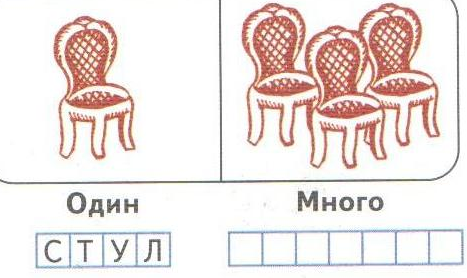 СТОЛ
СТУЛ 
ШКАФ
Повтори предложение и скажи: сколько слов в предложении?
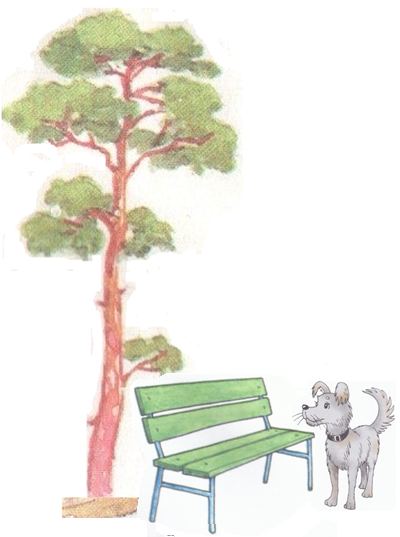 Под сосной стоит скамейка.
Около скамейки стоит собака.
С А – П О – Г И
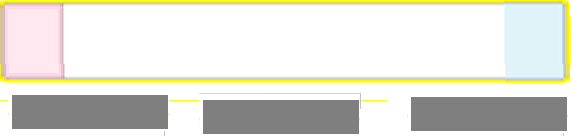 Длинная полоска  -  слово.
Короткие полоски – слоги.
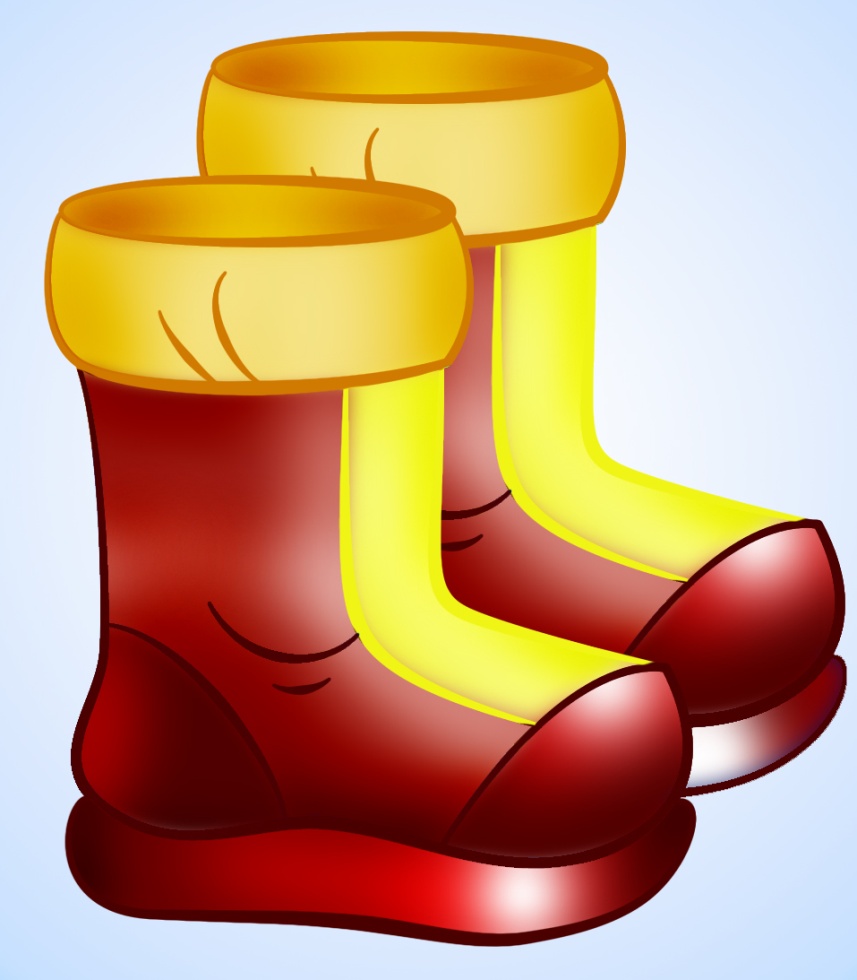 СЛЕВА, СПРАВА,  МЕЖДУ
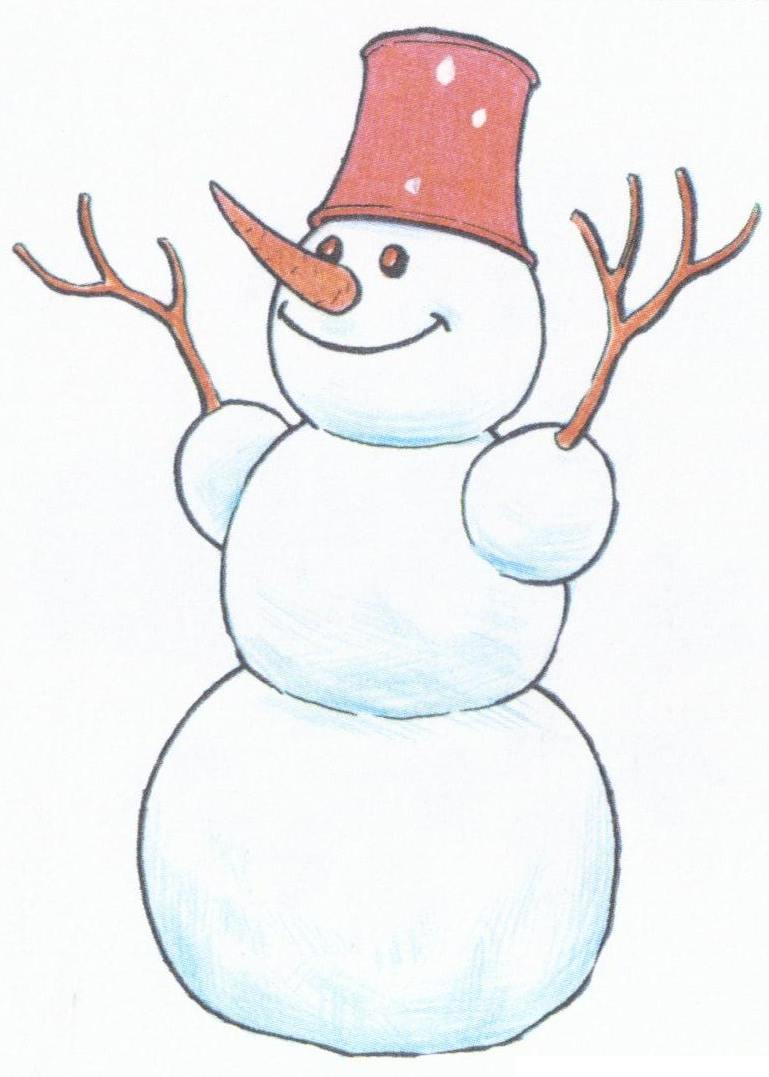 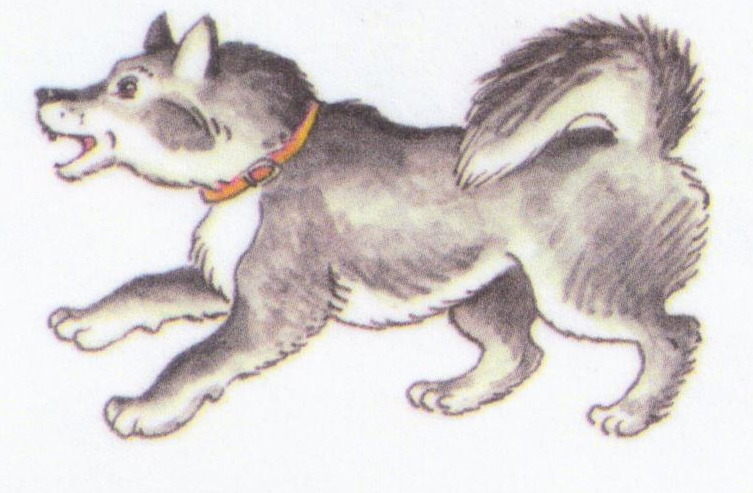 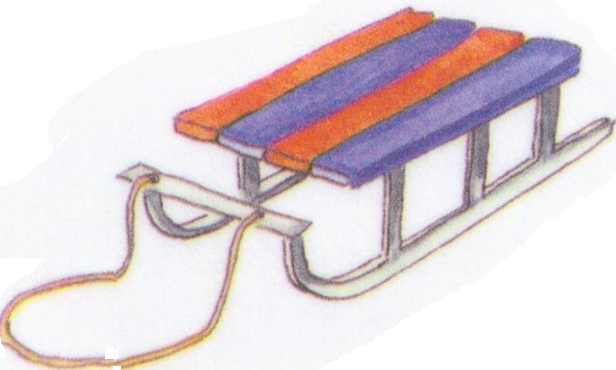 Собака гонится за лисой.
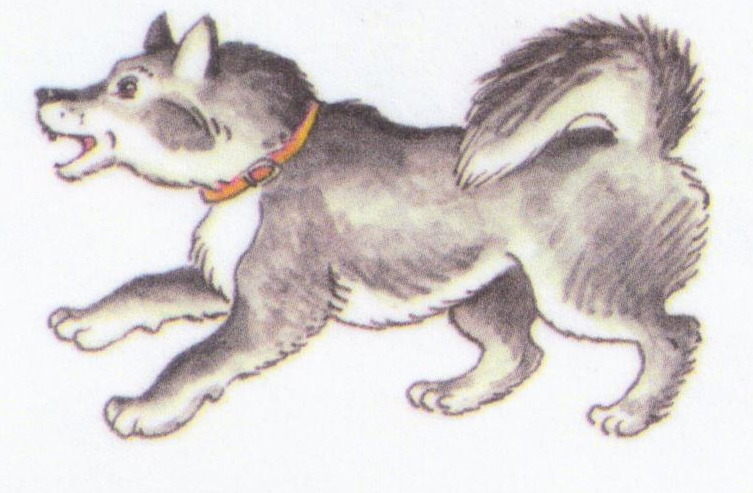 «Подскажи словечко»
Во дворе лает../собака/.
Сегодня ярко светит …/солнце/
Из снега намело высокий../сугроб/
Солнце припекло – одеяло потекло.
Слова в предложении с предлогом «С» пишутся отдельно.
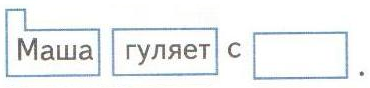 .
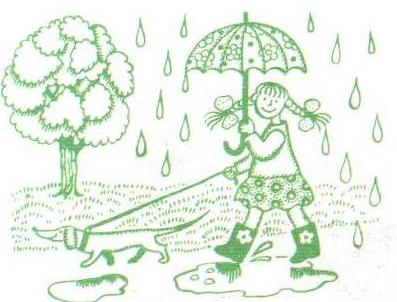 Света катается с горы на /… санках.
?
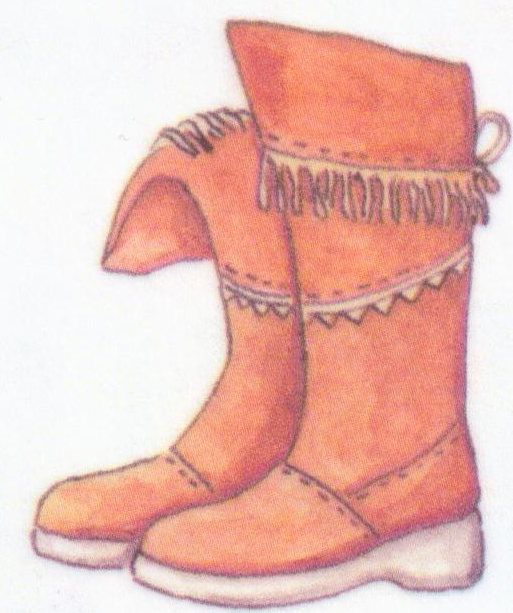 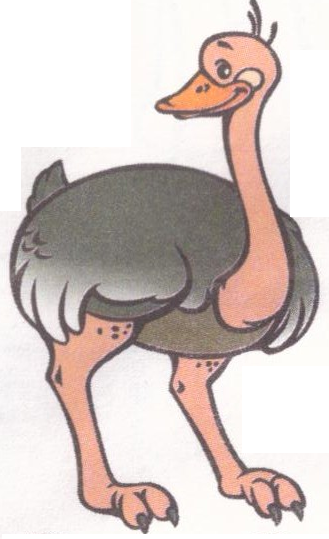 СТРА-УССТРА-У- СЯТА
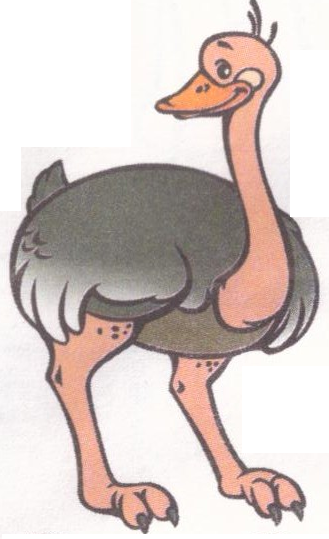 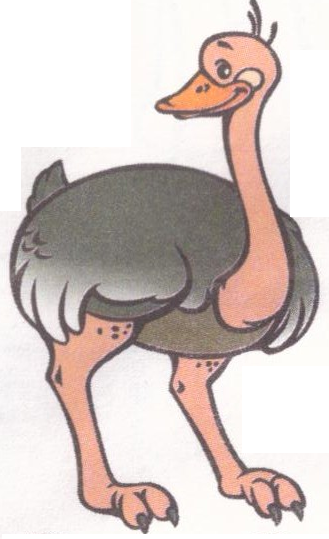 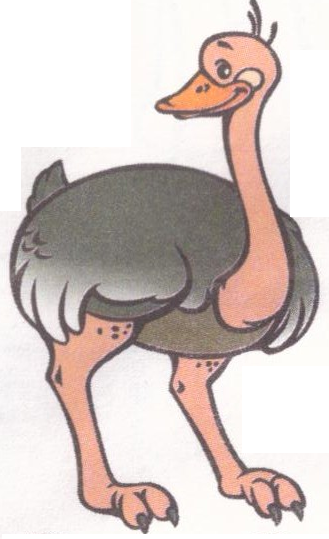 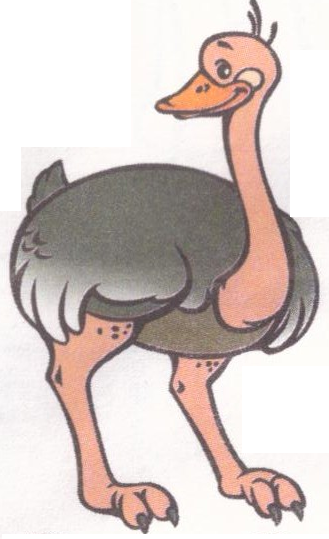 На какой сугроб упадут снежинки?БУ – СЫ    в снежинкеАВ – ТО – БУС   В  СНЕЖИНКЕ.
.
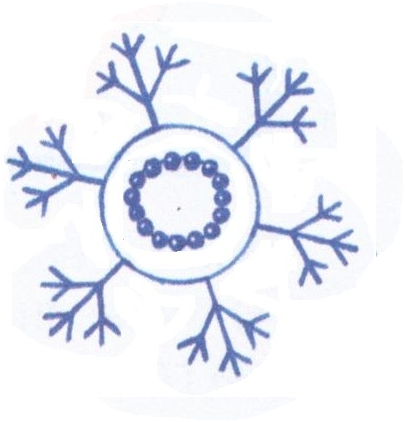 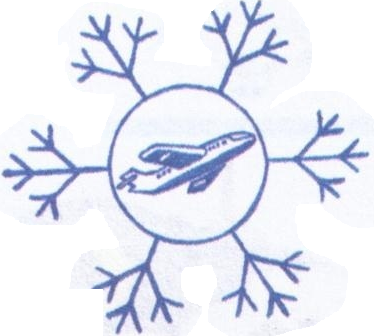 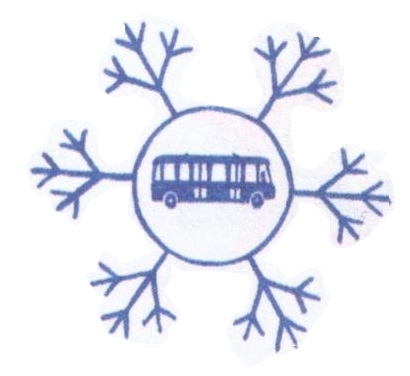 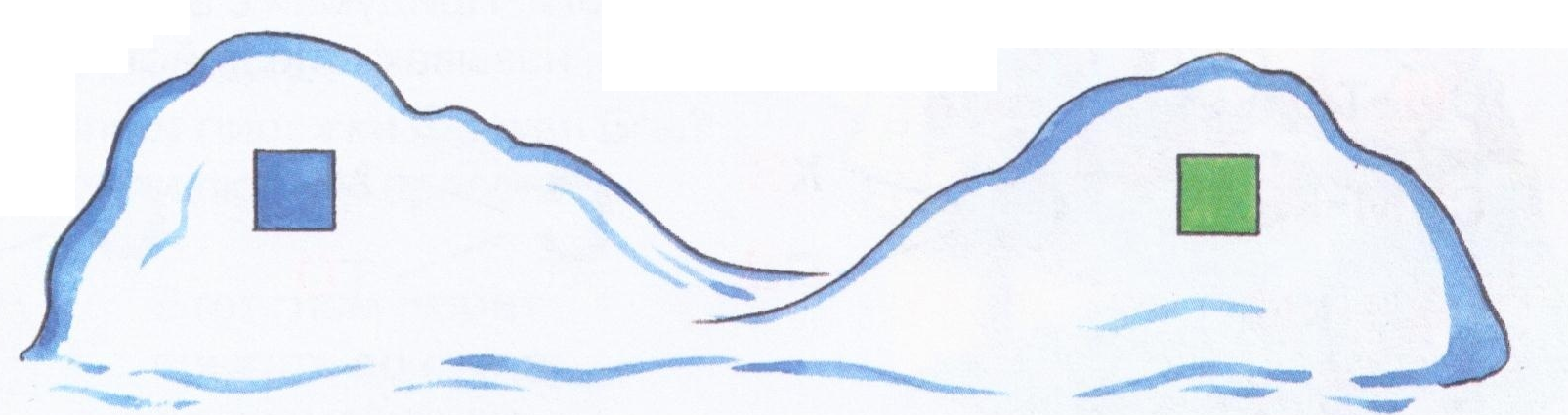 .
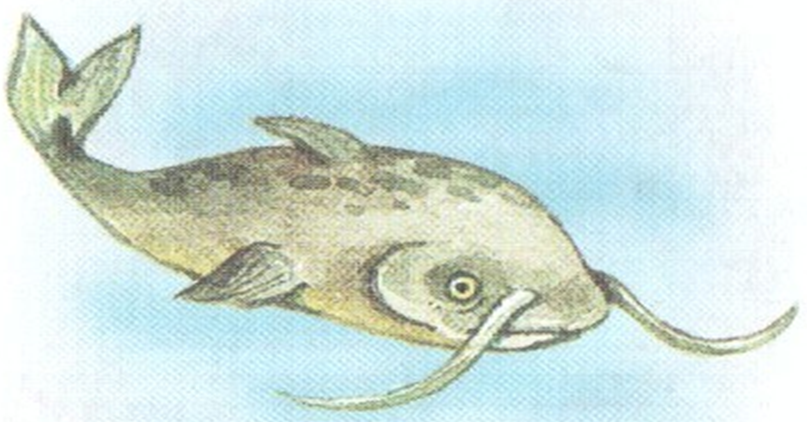 «Галка и скакалка».    И. Демьянова
Очень любит Галка  весёлую скакалку:
	Скок, да скок. 
Скок, да скок:
	Галке не жалко ног,
	А бывает жалко весёлую скакалку:
«Отдохни, скакалка»,  -   еле шепчет Галка!
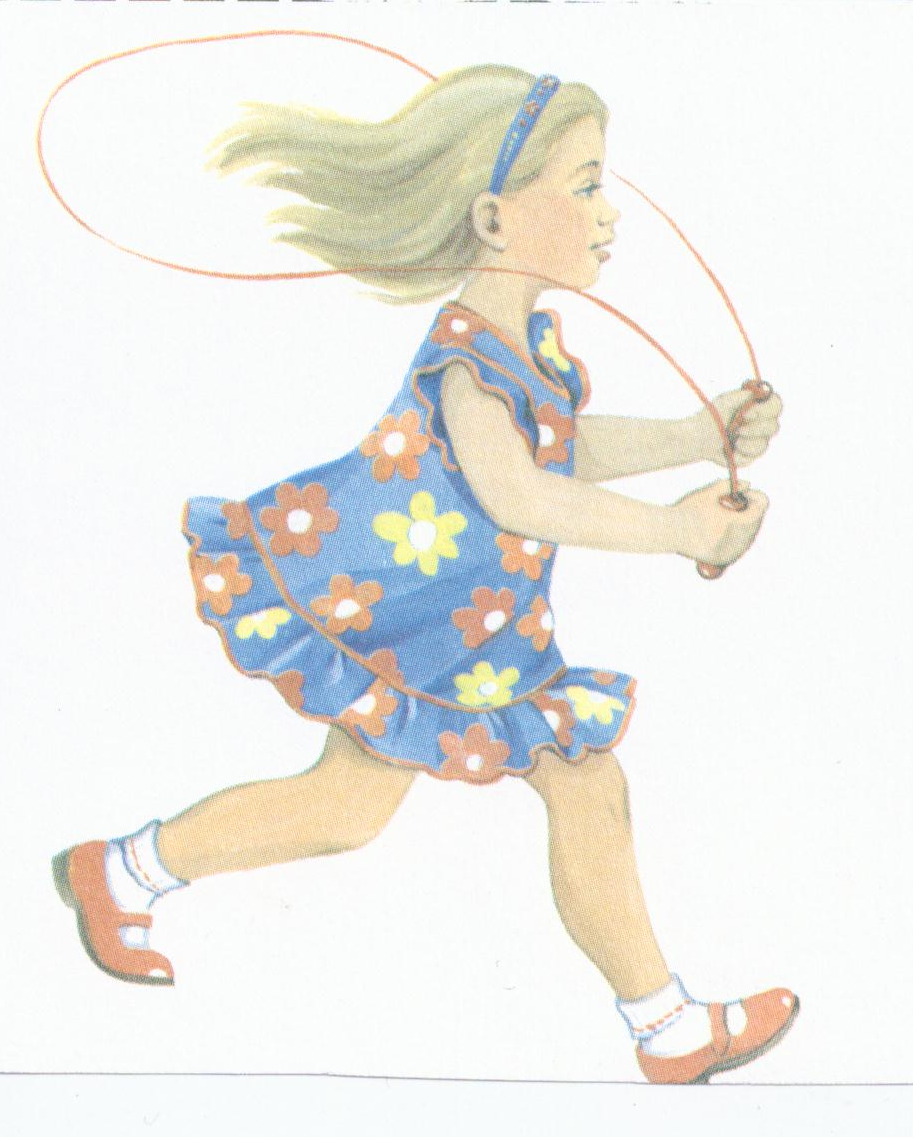 .
СО - СОВЫ
СВЁКОЛЬНЫЕ  СТРАДАНИЯ
СВЁКЛА ПЛАКАТЬ  НАЧАЛА,
ДО КОРНЕЙ НАМОКЛА.
Я, РЕБЯТА,
 НЕ СВЕКЛА,
Я, РЕБЯТА, 
НЕ СВЕКЛА,

Я, РЕБЯТА,  
СВЁКЛА!
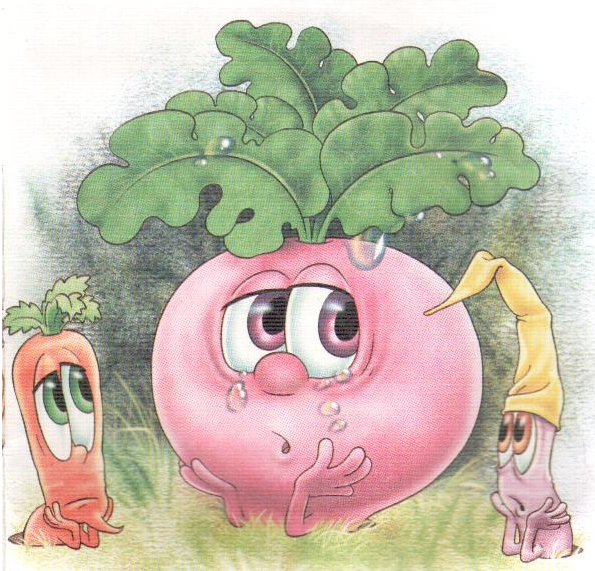 Стог сена
Вася косил косилкой спелый овёс.
СО  - СОВЫ
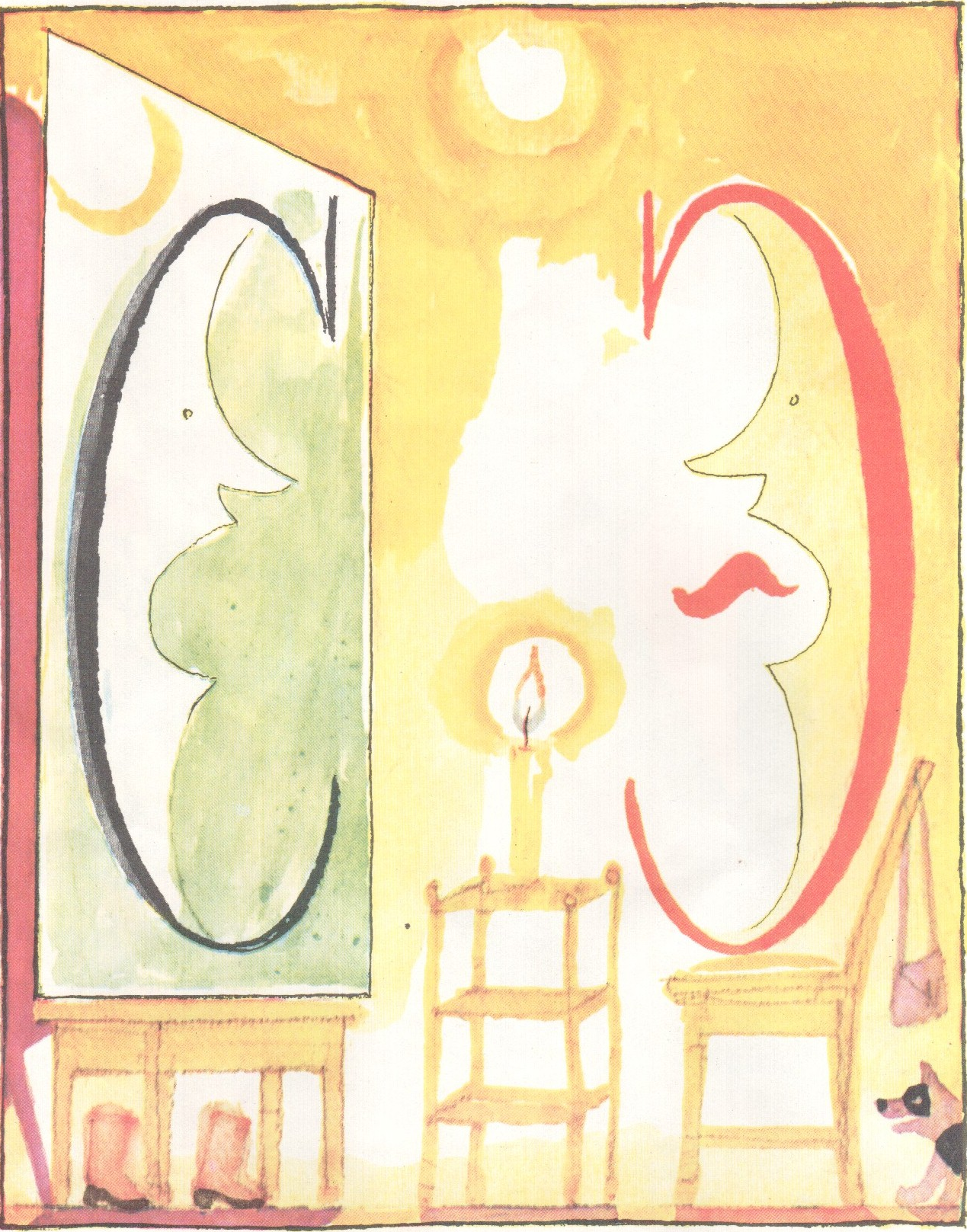 .
.
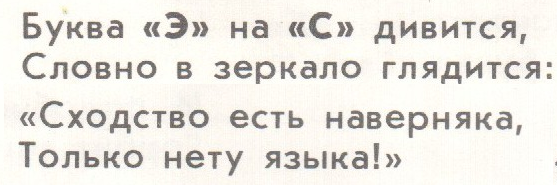 ПРЕДЛОЖИТЕ  РЕБЁНКУ ПОВТОРИТЬ СЛОГИ  И  СЛОЖИТЬ   ИХ   ИЗ  БУКВ магнитной или разрезной азбуки
.
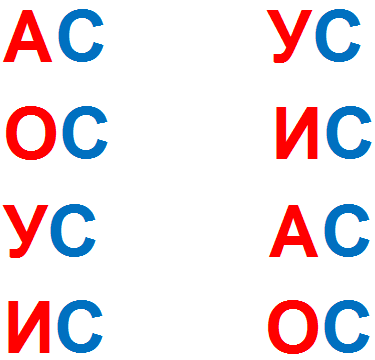 СИ -                  СИНИЦА
ЧА - СЫ